One Direction ( 1D )
Ema , Marija i Katja
One Direction
Od pet dečki kojima je san bio da prođu na engleskom  natjecanju X-Factor , stvorio se Britansko-Irski boy band . Članovi tog boy benda su : Niall Horan
                    Harry Styles
                   Louis Tomlinson
                    Liam Payne
                    Zayn Malik
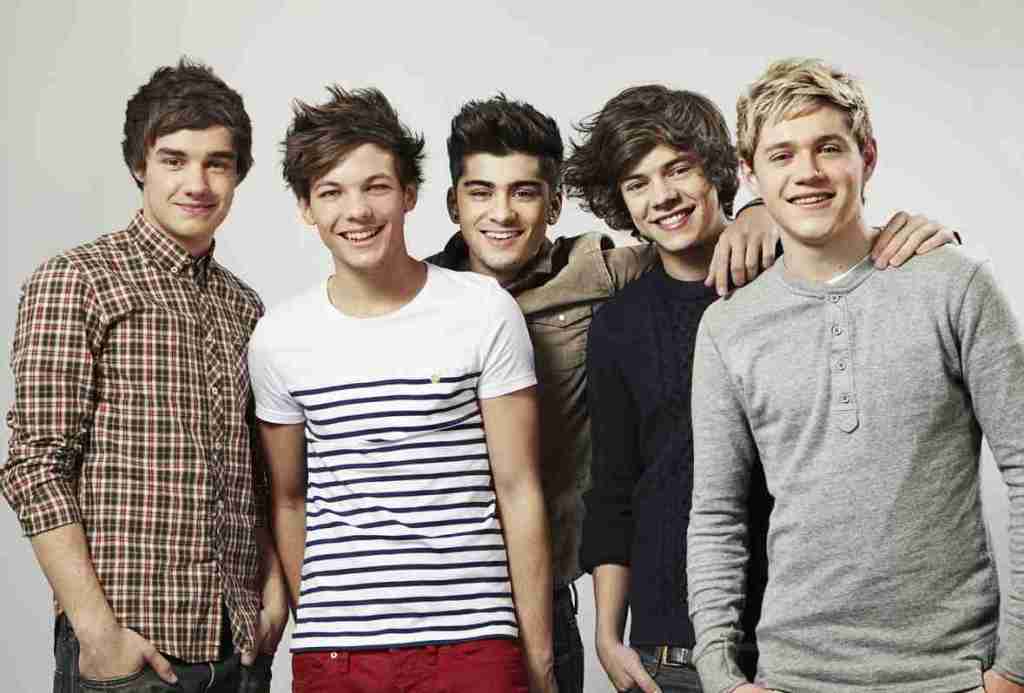 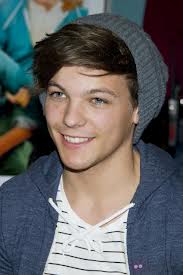 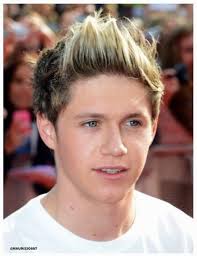 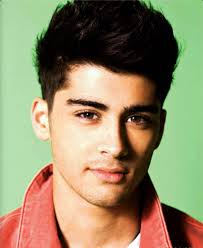 NIALL HORAN
ZAYN MALIK
LOUIS TOMLINSON
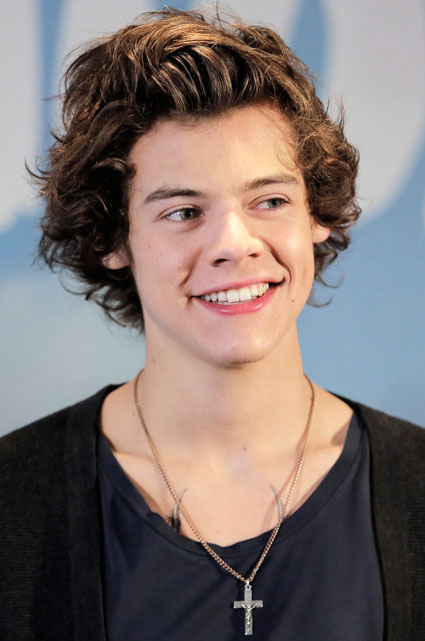 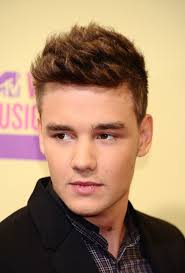 HARRY STYLES
LIAM PAYNE
Snimili su 2 albuma : Up All Night i Take Me Home
Take Me Home (popis pjesama): 1. 'Live While We're Young' 2. 'Kiss You' 3. 'Little Things'4. 'C'mon, C'mon'5. 'Last First Kiss' 6. 'Heart Attack'7. 'Rock Me'8. 'Change My Mind'9. 'I Would'10. 'Over Again'11. 'Back For You'12. 'They Don't Know About Us'13. 'Summer Love'
Up All Night( popis pjesama )
1. What Makes You Beautiful2. Gotta Be You3. One Thing4. More Than This5. Up All Night6. I Wish7. Tell Me A Lie8. Taken9. I Want10. Everything About You11. Same Mistakes12. Save You Tonight13. Stole My Heart
Na dodjeli nagrada…..<3 <3
One Direction ……..
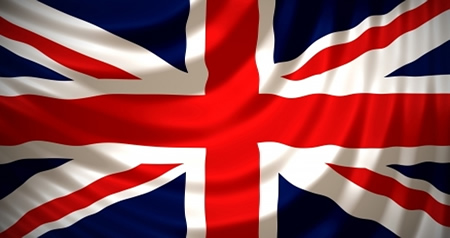 Kraj